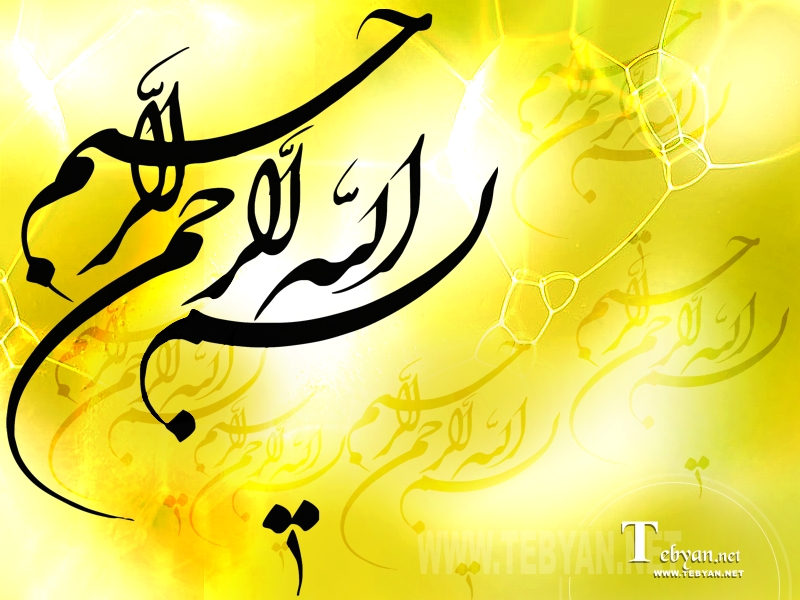 آموزش بهداشت
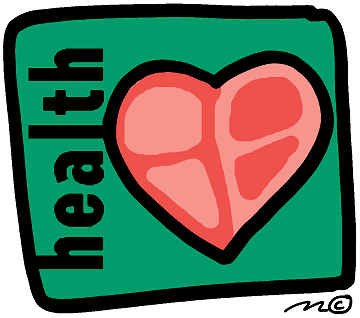 اهمیت آموزش بهداشت
از دير باز دستيابي به عمر مفيد و طولاني از روياهاي نسل بشر بوده است که اين امر منجر به استفاده از روش هاي گوناگون مداخله اي جهت کنترل بيماري ها و تامين و حفظ سلامت انسان شده است.
اما تا کنون با خود انديشيده ايد که هم اينک چه روش هاي مداخله اي در سيستم سلامت کشور ما مورد استفاده قرار مي گيرد؟ 
قطعا معروف ترين راه مداخله استفاده از واکسن ها براي پيشگيري از بيماري هاست. 
همچنين غربالگري و يافتن زود هنگام برخي ناخوشي ها نيز روش مداخله اي ديگري است.
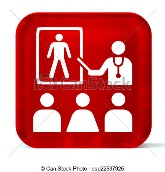 اهمیت آموزش بهداشت
حال اين سوال پيش مي آيد که آيا ما بر عليه کليه بيماريها واکسن و روش غربالگري موثر، سريع و مقرون به صرفه در اختيار داريم؟ 
پس راه حل ديگر براي کنترل بيمار يها چيست؟

با نگاهي به ساير کشورهاي پيشرو مي بينيم آنها با استفاده از مهمترين و کم هزينه ترين راه مداخله اي که آموزش سلامت است، به این مهم دست یافته اند.
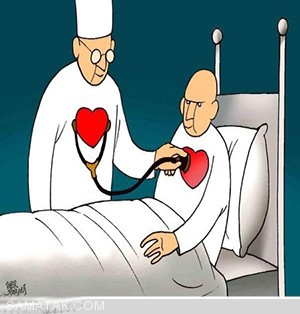 تاريخچه آموزش بهداشت
پيش از اواسط سَده بيستم، بيماري هاي عفوني عامل عمده بيماري و مرگ و مير بودند.

اما امروزه، دلايل عمده مرگ و مير در بسياري از كشورها، بيماري هاي مزمني مانند بيماري هاي قلبي، سرطان و سكته مغزي هستند كه بر اثر جنبه هاي منفي شيوه زندگي و رفتارهاي فرد ايجاد مي شوند. 

عواملي مانند استعمال دخانيات، الگوهاي نامناسب تغذيه اي، نداشتن فعاليت هاي جسمي، مصرف مشروبات الكلي، رفتارهاي ناسالم جنسي ازجمله مهمترين رفتارهاي موثر بر مرگ و مير هستند.
تاريخچه آموزش بهداشت در جهان
در قديم آموزش بهداشت به صورت غير رسمي بوسيله پزشكان انجام مي شد و شامل توصيه هايي بود كه به بيماران مي گرديد.
 ( در شب غذاي سبك بخوريد، بعد از غذا چند قدمي راه برويد )
فعالیت های منظم مبتنی بر طرح ریزی در آموزش سلامت در سطح بین المللی پس از تاسیس سازمان جهانی بهداشت در سال 1948 آغاز شد که ایران نیز از کشورهای موسس آن بود.

در سال 1951 دكترتوماس د. وود (Thomas D. Wood) ، برنامه اي را با عنوان
 Physical Education and Hygiene آغاز كرد.
 او در اكثر وقايع آموزش بهداشت از سال 1900 تا 1940 نقشي مهم ايفا كرد و به همين دليل، او را پدر آموزش بهداشت ناميده اند.
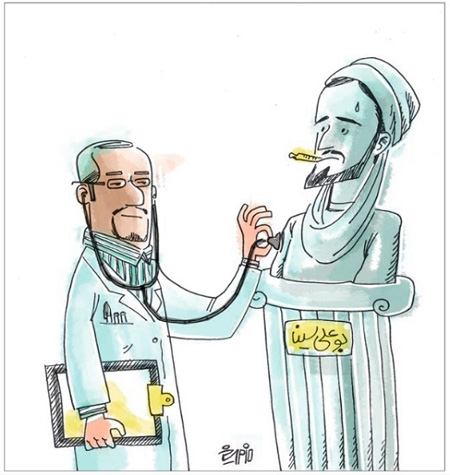 تاريخچه آموزش بهداشت در ایران
در ایران فعالیت های آموزش سلامت در سطح محدودی از سال 1330 به بعد آغاز شد که در ابتدا فعالیت های آن متوجه مسایل ریشه کنی مالاریا گردید و بتدریج در طی سالهای بعد فعالیت هایی نظیر بهسازی محیط، تالیف مواد درسی و مطالب خواندنی و تهیه پوستر را بر عهده گرفت. 

در سال 1351 اداره آموزش سلامت (بهداشت) به دفتر آموزش سلامت (بهداشت) تبدیل  شده و عهده دار انجام رسالت های مربوط به آموزش سلامت در سطح کشور گردیده است.
تعريف آموزش بهداشت
تشويق و ترغيب مردم براي قبول و نگاهداري رفتار و اعمالي كه براي ادامه زندگي سالم ضروري است.
كليه مراحلي كه جهت قبولاندن معيارهاي بهداشتي و رد كردن معيارهاي غلط طي ميشود.
برقراري يا ايجاد دگرگوني در بينش و رفتار افراد و گروه ها بطوريكه امكان زندگي سالم تر را افزايش دهد.
اهداف كلي آموزش بهداشت
بالا بردن ارزش بهداشت در اجتماع
راهنمايي مردم در كسب معلومات و اطلاعات بهداشتي
توسعه خدمات بهداشتي
جنبه هاي مهم آموزش بهداشت
1.دانستن(دادن آگاهی به مردم و قبول مداوم آن از طرف مردم)

2.خواستن(ایجاد انگیزه در مردم از طریق پاداش و کیفر)

3.توانستن(راهنمایی جهت اقدام)
مهمترين اطلاعات جهت شروع آموزش بهداشت
1.توزيع سني جمعيت
2.توزيع جنسي جمعيت
3.وضع اقتصادي-اجتماعي جامعه
4.وضع اشتغال جمعيت
5.عادات و آداب و رسوم جامعه
6.عقايد و خرافات جامعه
7.علايق مردم
8.اولويت هاي جامعه
9.سطح سواد جامعه
10.اطلاعات پزشكي مردم
11.افراد با نفوذ در جامعه
روش هاي آموزش بهداشت
آموزش مستقيم يا آموزش رو در رو
-آموزش فردي
-آموزش گروهي
-آموزش از طريق تشكيلات محلي
آموزش غيرمستقيم يا وسايل ارتباط جمعي
-رسانه هاي آموزشي
آموزش فردي
مؤثرترين نوع آموزش
آموزش گيرنده فرصت كافي جهت طرح پرسش هاي خود دارد.
آموزش پرستار به بيمار
حداكثر 5 تا 10 دقيقه طول بكشد.
آموزش گروهي
گروه هاي اجتماعي گوناگون، وسيله اي براي انتشار اطلاعات، تبادل نقطه نظرها و انتقال باورها و نگرش ها هستند.
مانند تجمع مردان در قهوه خانه ها و گردهمايي زنان
زماني مؤثر است كه شركت كنندگان فرصتي براي بحث پيرامون مشكلات، نيازها، خواسته ها و علايق خود داشته باشند.
10 تا 15 دقيقه طول بكشد.
آموزش از طريق تشكيلات محلي
همكاري كاركنان خدمات آموزش بهداشت با ساير سازمان ها، نهادها و گروه هاي مؤثر جامعه و آشنا كردن آنها با برنامه های آموزشی
رسانه هاي آموزشي
شامل افراد يا موقعيت هايي كه به وسيله آنها پيام ارائه مي شود مانند پوستر، نقشه، كتاب، مجله، روزنامه، فيلم و اسلايد و تلويزيون و راديو و كامپيوتر و ...
در جوامعي كه اكثر افراد بي سواد هستند نمي توان براي آموزش از كتاب، مجله و روزنامه انتظار چنداني داشت(مادر).
مؤثرترين وسيله آموزش به خصوص براي كشورهايي كه جمعيت پراكنده و روستانشين دارند، راديو و تلویزیون مي باشد.
مراحل برنامه آموزش بهداشت
1.تعريف هدف يا اهداف
2.تعريف نيازها
3.مطالعات جهت قابل اجرا بودن در جامعه
4.جايگزيني
5.ارزشيابي
ارتباطات در فرآيند آموزش
انتقال آگاهي از يك نفر يا گروهي از افراد به افراد يا گروه هاي ديگر
اجزاي اصلي فرآيند ارتباط:
1.گوينده پيام(هدف چیست؟ مخاطب کیست؟)
-پيام(آگاهی که گوینده میخواهد به مخاطب خود برساند.)
2.گيرنده پيام(فرد یا گروه)
3.راه هاي ارتباط(شناسایی موانع ارتباطی)
موانع ارتباط
موانع فيزيولوژيك مانند دشواري بيان و شنيدن

موانع روان شناختي مانند اختلال عاطفي 

موانع زيست محيطي مانند سر و صدا و شلوغي 

موانع فرهنگي مانند سطح دانش، آداب، باورها و مذهب
اصول تدريس
محيط فيزيكي

محيط آموزشي(ارتباطات کلامی و غیرکلامی)

نيازهاي يادگيري جامعه، ارزيابي يادگيرنده، انتخاب محتوا، روش تدريس و ارزشيابي
استراتژي هاي يادگيري
تقسيم بندي حيطه هاي يادگيري
1.حيطه شناختي

2.حيطه عاطفي

3.حيطه رواني حركتي
طبقه بندی اهداف آموزشی
طبقه بندی بر اساس حیطه یادگیری که توسط بنیامین بلوم و همکاران مطرح شده است.
در این طبقه بندی اهداف آموزشی در سه حیطه شناختی، عاطفی و روانی حرکتی قرار می گیرند.
حیطه شناختی: اهدافی که محتوای آنها عمدتا جنبه نظری داشته و یادگیری آنها مستلزم فعالیتهای ذهنی و عقلانی است. نظیر محتوای مربوط به دروس ریاضی و تاریخ و ادبیات
حیطه عاطفی:اهدافی را در بر می گیرد که محتوای مربوطه به آنها جنبه نگرشی داشته و بطور کلی در ارتباط با ارزشهاست
حیطه روانی حرکتی اختصاص به آموختن مهارتها دارد.
سطوح مختلف حيطه شناختی
دانش (Knowledge): کسب يا به خاطر آوردن آنچه فراگير قبلا آموخته است در اين حيطه قرار می گيرد. استفاده از افعالی مانند تعريف می کند، مشخص می کند، بيان می کند، نام می برد، نشاندهنده اين سطح است. 
درک (Comprehension): فهميدن و دريافت معناي يک مطلب و بيان آن با زبان خود فراگير مشخصه اين سطح است. افعالی مانند توضيح می دهد، برگردان می کند، تميز می دهد، مثال می زند، استنتاج می کند، بسط می دهد، در اين سطح مورد استفاده قرار می گيرد.   
به کاربستن (Application): توانايي به کار بردن آموخته ها در موقعيت هاي جديد و واقعي. استفاده از افعالی مانند محاسبه می کند، به کار می برد، تهيه می کند، حل می کند، نمايش می دهد، مربوط به اين سطح از حيطه شناختی است.
سطوح مختلف حيطه شناختی
تحليل (Analysis): قابليت تفکيک يک مطلب به اجزا تشکيل دهنده آن. در اين سطح استفاده از افعالی مانند تجزيه می کند، مشخص می کند، تصوير می کند، طراحی می کند، ارتباط می دهد، انتخاب می کند، تفکيک می کند، معمول است.  
ترکيب (Synthesis): توانايي قرار دادن اجزا و عناصر جدا شده در کنار هم و تشکيل يک کل جديد. افعال در اين سطح عبارتند از: طبقه بندی می کند، ترکيب می کند، خلق می کند، اصلاح می کند، اختراع می کند، طرح می دهد 
ارزشيابی و قضاوت (Evaluation and Judgment): توانايي مقايسه و قضاوت درباره مطالب. افعال ارزيابی می کند، مقايسه می کند، نتيجه گيری می کند، انتقاد می کند، اثبات می کند، در اين سطح مورد استفاده قرار می گيرند.
روند افزايش دشواري طبقات در حيطه شناختي
سطوح مختلف حيطه عاطفی
دريافت (Receiving): تمايل براي توجه به يک پديده، محرک يا موضوعات خاص. افعالی مانند گوش می دهد، می پرسد، توصيف می کند، اشاره می کند، قرار می دهد، در اين سطح به کار می روند.  
پاسخ دادن (Responding): مشارکت فعالانه مخاطب و نشان دادن واکنش او نسبت به موضوع مورد نظر. کاربرد افعالی مانند جواب می دهد، کمک می کند، اجرا می کند، تمرين می کند، مطالعه می کند، می گويد، می نويسد، در اين سطح است.
سطوح مختلف حيطه عاطفی
ارزشگذاري (Valuing): ارزش قائل شدن براي پديده يا موضوع خاص. افعالی مانند تصديق می کند، کامل می کند، دفاع می کند، سهيم می شود، تشکيل می دهد، ، گزارش می دهد، ويژه اين سطح است. 
سازماندهي ارزش ها: جمع بين ارزش هاي مختلف و ساختن يک نظام ارزشی. افعالی چون تعميم می دهد، ارتباط می دهد، تکميل می کند، ادغام می کند، سازمان می دهد در اين سطح است. 
درونی شدن ارزش ها: بالاترين سطح در حيطه عاطفی است که با تبلور ارزش ها در رفتار و شيوه زندگي فراگير و حفظ عادات خوب مشخص می شود. در اين سطح افعالی مانند رسيدگی می کند، تشخيص می دهد، استفاده می کند، تجديدنظر می کند، پيگيری می کند، مورد استفاده قرار می گيرد.
سطوح مختلف حيطه روانی حرکتی
مشاهده (Observation): فراگير رفتاری را که مربی انجام می دهد مشاهده می کند تا بتواند از حرکات و رفتار مربی تقليد کند. افعالی مانند دنبال می کند، الگوبرداری می کند، پياده می کند، جدا می کند، برای نوشتن اهداف در اين سطح کاربرد دارند.
اجراي مستقل (Independent Performance): در اين سطح وابستگی به مربی ناچيز بوده و نيازی به کمک مستقيم او نيست،  هر چند نظارت و هدايت او تداوم دارد. افعالی مانند اندازه می گيرد، مرتب می کند، قرار می دهد، انجام می دهد، در اين سطح مورد استفاده قرار می گيرند.
سطوح مختلف حيطه روانی حرکتی
دقت (Accuracy): در اين سطح، فراگير با دقت، سرعت و ظرافت رفتار آموخته شده را انجام می دهد و اشتباهات خود را به حداقل می رساند. استفاده از همان افعال مرحله قبل ولی با بيان مناسب قيدهای سرعت، دقت و يا طرافت مشخصه اين سطح است.
هماهنگي حرکات (Coordination of Actions): در اين سطح، بين مجموعه ای از اعمال هماهنگی برقرار می شود و فراگير توانايي انجام چندين حرکت را به طور همزمان دارد. 
عادي شدن (Normality): بالاترين مرحله يادگيری در حيطه روانی حرکتی است که در آن فراگير رفتار را به صورت خودکار و بدون نياز به تفکر و صرف انرژی برای هماهنگ کردن فعاليت ها انجام می دهد. افعالی که بر جنبه ماهرانه انجام يک فعاليت تاکيد دارند، در اين سطح به کار می روند.
موانع يادگيري
الف-موانع مربوط به آموزش دهنده(مربي)


ب-موانع مربوط به يادگيرنده(مددجو)
الف-موانع مربوط به آموزش دهنده(مربي)
1.ترس از صحبت كردن در جمع
2.فكر به اينكه اطلاعات كافي درباره يك موضوع خاص ندارند.
3.داشتن تجربه حرفه اي اندك در مورد موضوع
4.ترس از بحث با فراگيران
5.احساس عدم اطمينان درباره چگونگي مشاركت دادن مددجو
6.نگراني در مورد زمان ارايه آموزش
7.مضطرب شدن مربي هنگام سؤال پرسيدن مددجو
8.نگراني درمورد خراب بودن رسانه آموزشي
9.وابسته بودن مربيان به يادداشت ها
10.مشكل داشتن در شروع و خاتمه دادن درس
ب-موانع مربوط به يادگيرنده(مددجو)
1.سطح سواد پايين

2.نداشتن انگيزه
راهكارهاي افزايش انگيزه و خودكارآمدي
آموزش مرتبط با اهداف و تجربه قبلي مددجو
2.ايجاد اطمينان
3.تامين رضايت